Figure 1. CenhANCER database structure and content. The main data include ChIP-Seq data of H3K27ac samples covering ...
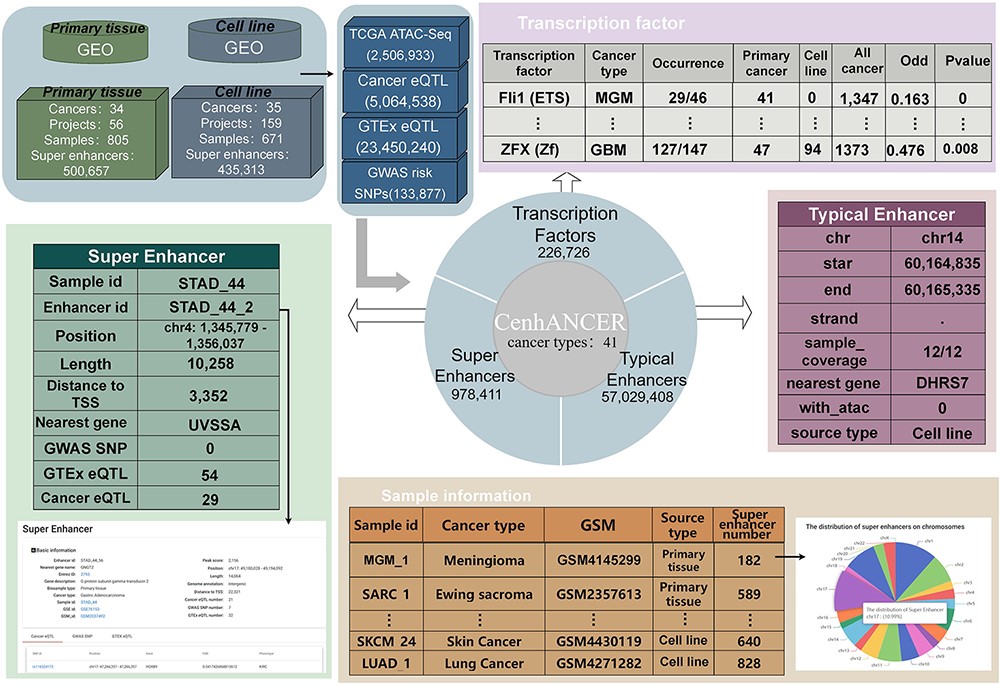 Database (Oxford), Volume 2023, , 2023, baad022, https://doi.org/10.1093/database/baad022
The content of this slide may be subject to copyright: please see the slide notes for details.
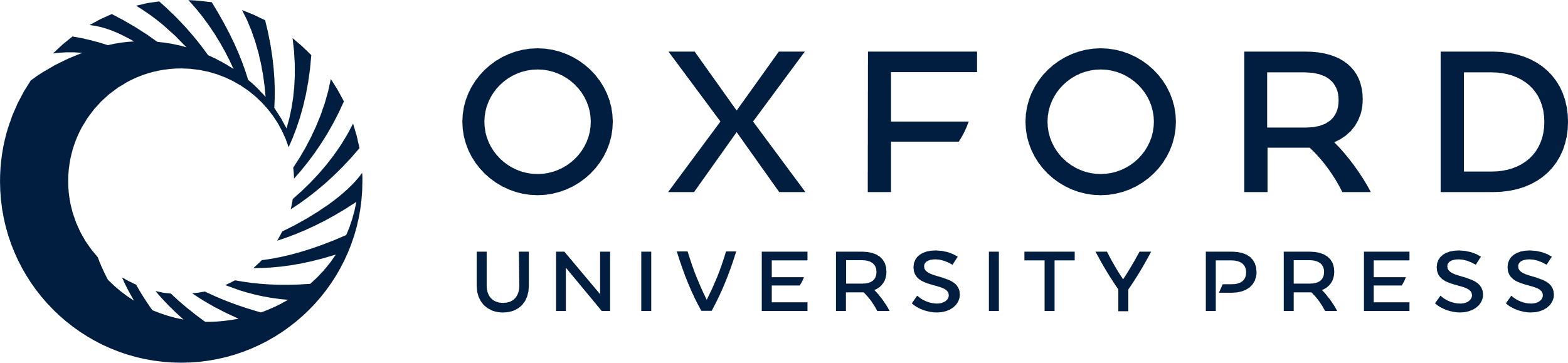 [Speaker Notes: Figure 1. CenhANCER database structure and content. The main data include ChIP-Seq data of H3K27ac samples covering cancer primary tissues and cell line samples. ATAC-seq ACRs, cancer eQTLs, GTEx eQTLs and GWAS risk SNPs are supplementary annotation for enhancers. CenhANCER consist of four major parts, namely, sample information, super-enhancers, typical enhancers and TFs.


Unless provided in the caption above, the following copyright applies to the content of this slide: © The Author(s) 2023. Published by Oxford University Press.This is an Open Access article distributed under the terms of the Creative Commons Attribution License (https://creativecommons.org/licenses/by/4.0/), which permits unrestricted reuse, distribution, and reproduction in any medium, provided the original work is properly cited.]
Figure 2. Overview of cancer typical enhancers and super-enhancers. (A) Distribution of samples of primary tissue ...
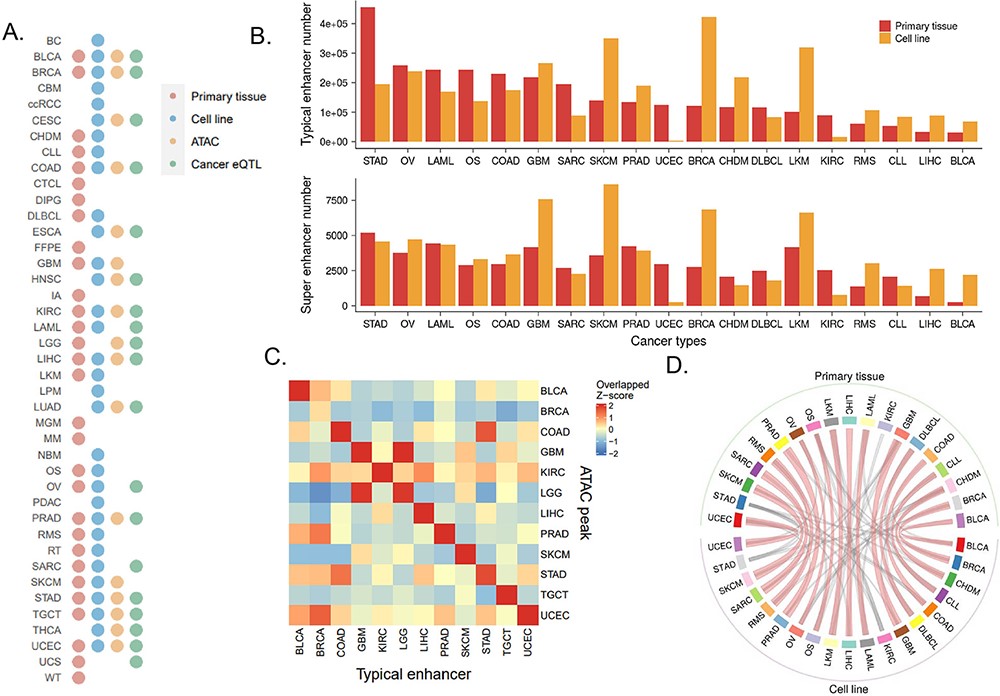 Database (Oxford), Volume 2023, , 2023, baad022, https://doi.org/10.1093/database/baad022
The content of this slide may be subject to copyright: please see the slide notes for details.
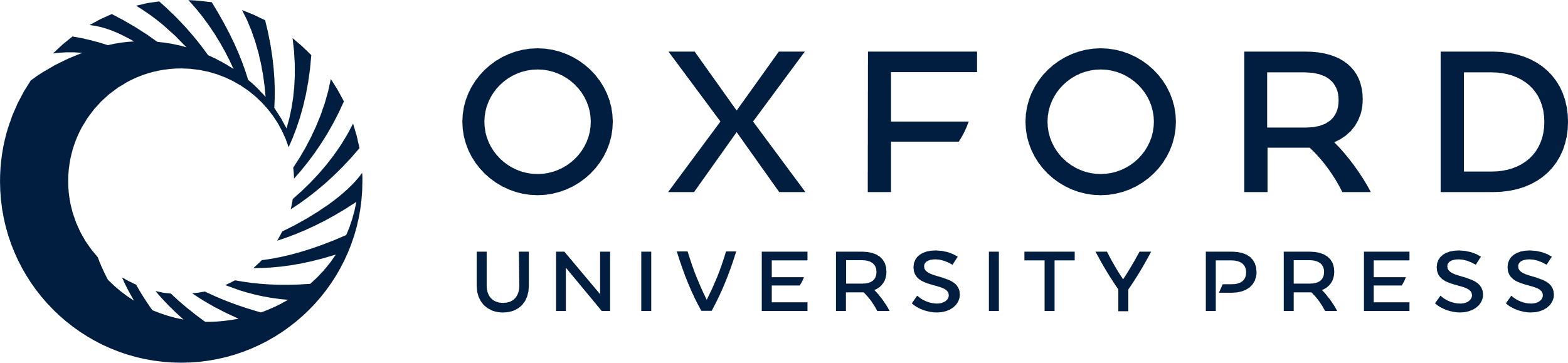 [Speaker Notes: Figure 2. Overview of cancer typical enhancers and super-enhancers. (A) Distribution of samples of primary tissue H3K27ac, cell line H3K27ac, cancer eQTL and primary tissue ATAC-Seq in cancer types. (B) The upper panel exhibits the distribution of reproducible typical enhancer number in cancer types, and the lower panel displays the distribution of merged super-enhancer number in cancer types. (C) The heatmap of the overlap between the primary tissue typical enhancer and the primary tissue ATAC-Seq ACRs. (D) Circos plot of the typical enhancer overlap between primary tissue and cell lines. Each tissue is linked to the top three overlapped cell lines, and the thickened linkage line indicates the same cancer type shared by tissue and cell line.


Unless provided in the caption above, the following copyright applies to the content of this slide: © The Author(s) 2023. Published by Oxford University Press.This is an Open Access article distributed under the terms of the Creative Commons Attribution License (https://creativecommons.org/licenses/by/4.0/), which permits unrestricted reuse, distribution, and reproduction in any medium, provided the original work is properly cited.]
Figure 3. Analysis of 10 gene-related super-enhancers in colorectal cancer. (A) Percentage of 10 gene-related ...
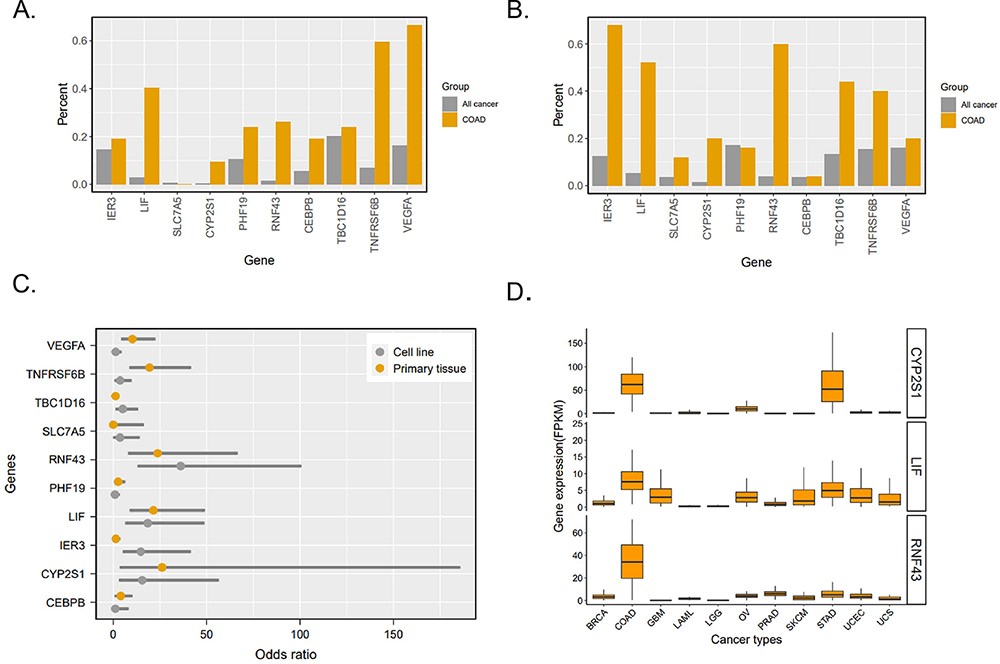 Database (Oxford), Volume 2023, , 2023, baad022, https://doi.org/10.1093/database/baad022
The content of this slide may be subject to copyright: please see the slide notes for details.
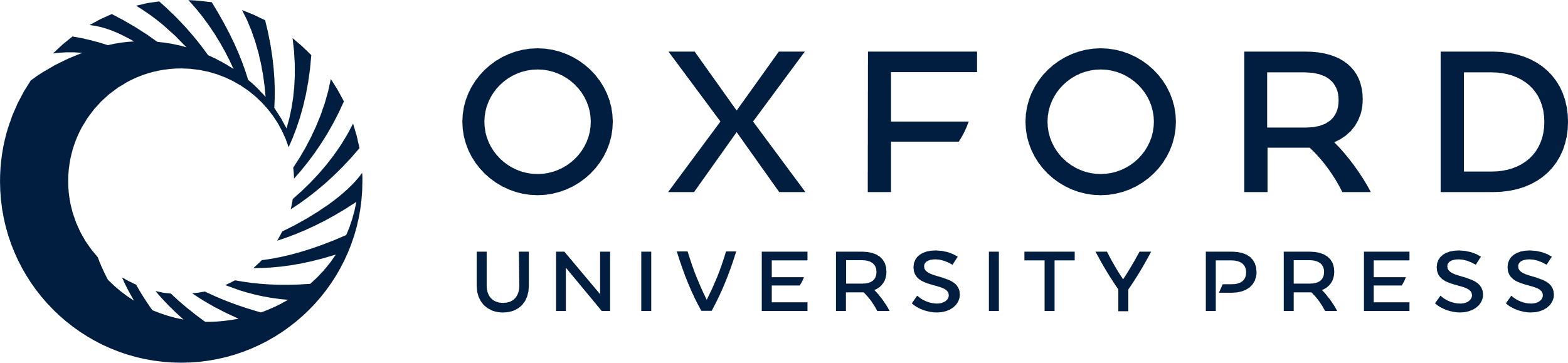 [Speaker Notes: Figure 3. Analysis of 10 gene-related super-enhancers in colorectal cancer. (A) Percentage of 10 gene-related super-enhancers detected in primary tissue samples. ‘All cancer’ indicates cancer types excluding COAD. (B) Percentage of 10 gene-related super-enhancers detected in cell line samples. ‘All cancer’ indicates cancer types excluding COAD. (C) Ten genes’ odds ratio of super-enhancers detected in colorectal cancer to those detected in all other cancers. (D) Three genes’ expression (fragments per kilobase of exon per million mapped fragments, FPKM) in different cancer types according to TCGA RNA-Seq.


Unless provided in the caption above, the following copyright applies to the content of this slide: © The Author(s) 2023. Published by Oxford University Press.This is an Open Access article distributed under the terms of the Creative Commons Attribution License (https://creativecommons.org/licenses/by/4.0/), which permits unrestricted reuse, distribution, and reproduction in any medium, provided the original work is properly cited.]